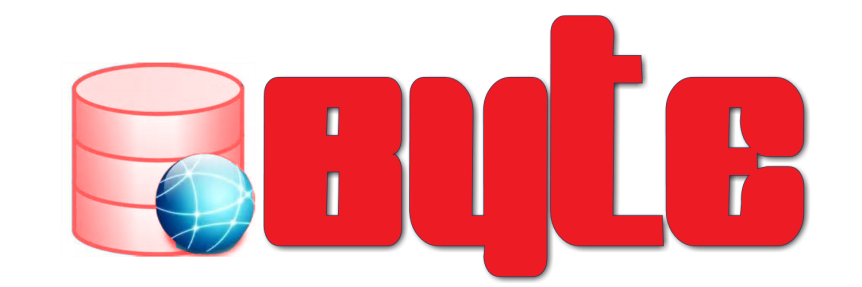 BYTE Projekt FP 7
Big Data 2016 Európában és a világban – nem csak a szakma, esettanulmányok  is.
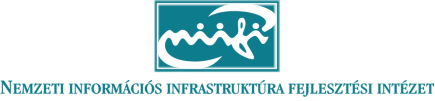 Gergely László MBA
NIIF Intézet
2016. 04. 01.
[Speaker Notes: A Nemzeti Információs Infrastruktúra Fejlesztési Intézet 2014. márciusától egy új nemzetközi projektben vesz részt. Az Európai Bizottság támogatásával létrejött BYTE (Big data roadmap and cross disciplinarY community for addressing socieTal Externalities) elnevezésű új kutatási projekt arra fókuszál, hogy felmérje, hogy az európai kutatói társadalom és ipari szféra miként tudna 2020-ra nagyobb részesedésre szert tenni az extrém nagy és komplex adathalmazok kezelésének (big data) piacán. A 2,25 millió euró össztámogatású projekt az első olyan kezdeményezés, amely a már alkalmazott big data gyakorlatokat kívánja tanulmányozni. A BYTE hét esettanulmány megvizsgálásával szeretné bemutatni, hogy Európában e terület hogyan tudja a társadalom javára fordítani a tudományok területén és az ipari szférában tapasztalt pozitív jelenségeket.
A BYTE a big data nyilvánvaló pozitívumai mellett különös figyelmet fordít a negatív externáliák beazonosítására is, mint például adatvédelmi kérdések, adatvédelmi jogok megsértése, diszkriminációs kérdések, politikai és kereskedelmi egyensúlytalanságok. A projekt az esettanulmányokon keresztül mutatja be hogyan jelentkeznek a gyakorlatban ezek a pozitív és negatív externáliák, és javaslatokat tesz a pozitív externáliák megtartására és kiáll a negatív externáliák elhagyása mellett.
A vizsgálatok alapján kinyert információk fogják a BYTE európai big data ütemtervének alapját szolgálni. Az ütemterv részletezni fogja azokat az elengedhetetlen politikai és kutatási lépéseket, amelyek segítségével hogy 2020-ra meghatározóbb szereplői lehetünk ennek a piacnak.
A BYTE célja továbbá egy nemzetközi big data közösség kiépítése annak érdekében, hogy a projekt során meghatározott ütemtervet a gyakorlatban is alkalmazzák majd, és építsenek a projekt eredményeire. A tagok az adatmenedzsment folyamatának bármely szintjéről képviseltethetik magukat, legyen az magánszemély vagy szervezet, amely érdeklődik a big data területe iránt.
A BYTE végeredményeképpen egy egészségesebb és hatékonyabb adatgazdaság fog létrejönni, amely képes reagálni a tudomány, ipar, politikai döntéshozók és állampolgárok szükségleteire és aggodalmaira. A projekt egy irányító csoportot is létrehoz annak érdekében, hogy a projekt eredményeire építve kössék össze e terület keresletét annak kínálatával, így alakítva ki a big data „piacát”. KÖZÖSSÉG!!! Fenntarthatóság. Közösségi finanszírozás?]
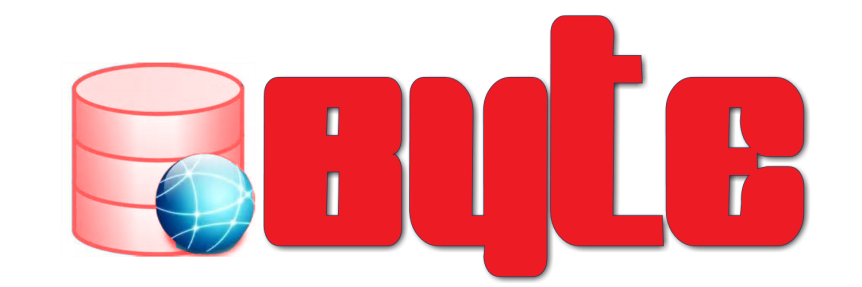 BYTE Projekt FP 7
Interdiszciplináris elemzések, esettanulmányok, javaslatok
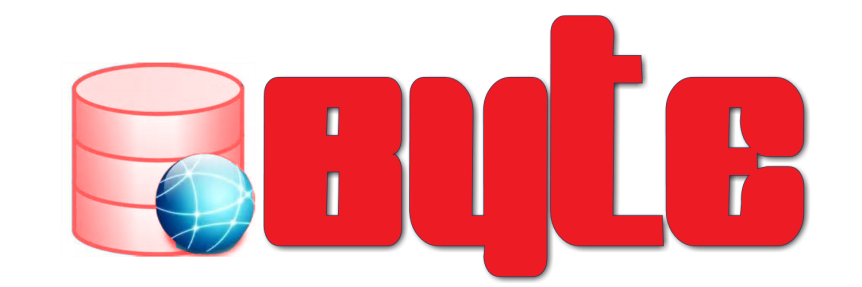 BYTE Projekt FP 7
Európai Bizottság7. Kutatási-Fejlesztési-Innovációs Keretprogram (FP 7)2007-2013Coordination and Support Action
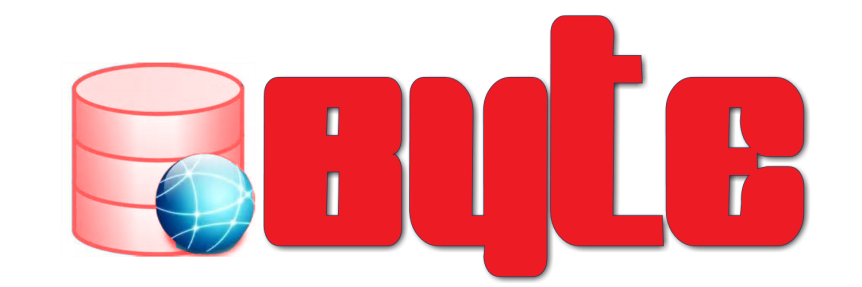 BYTE:
2014. 03.01 – 2017. 02.28.10 ország11 partnerVezető partner: Trilateral Research (UK)
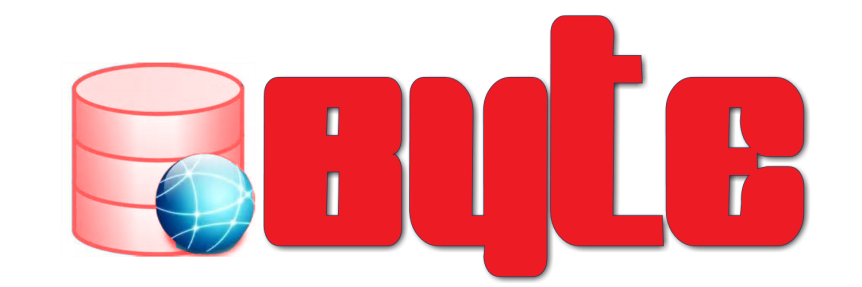 BYTE:
Célok:A Big Data jelenség átfogó elemzéseSzakmaterületek elemzéseTudományközi vonatkozások elemzéseKihívások és lehetőségek elemzéseLegjobb gyakorlatok azonosításaAjánlások kidolgozása
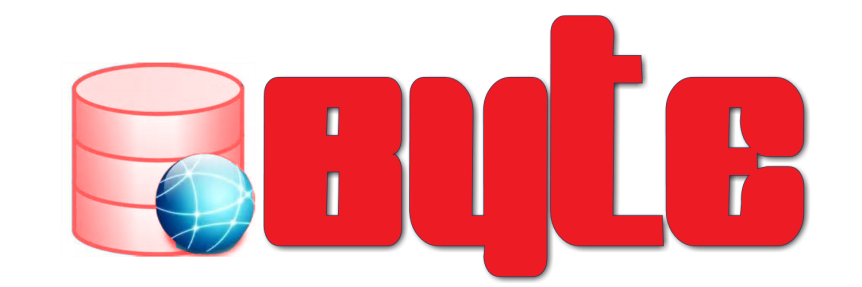 BYTE:
Szakmaterületek elemzéseKörnyezetKereskedelemInfrastruktúrák, okos városokKultúra és oktatásEnergiaEgészségügyKözlekedés, szállítás
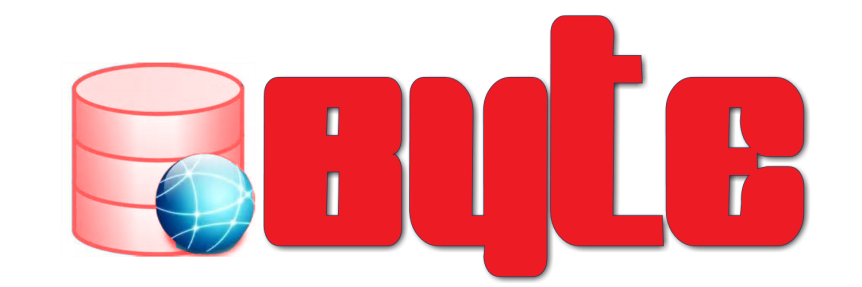 BYTE:
Tudományközi vonatkozások elemzéseGazdasági szempontokJogi szempontokEtikai szempontokPolitikai szempontok A Big Data a nagyközönség számáraNyílt hozzáférés
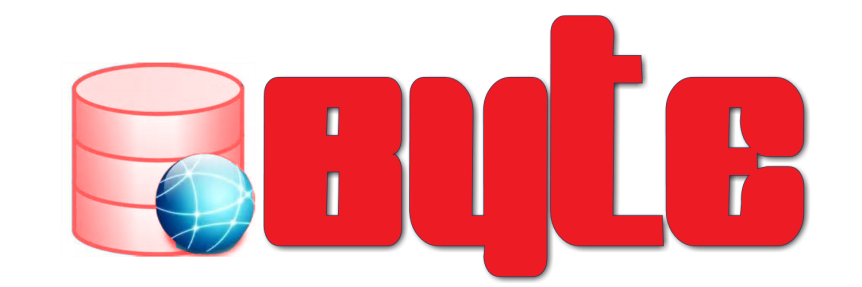 BYTE:
SzakmaterületekFókuszcsoportokKonszolidált riport
Szektor-specifikus víziókTársadalmi víziók
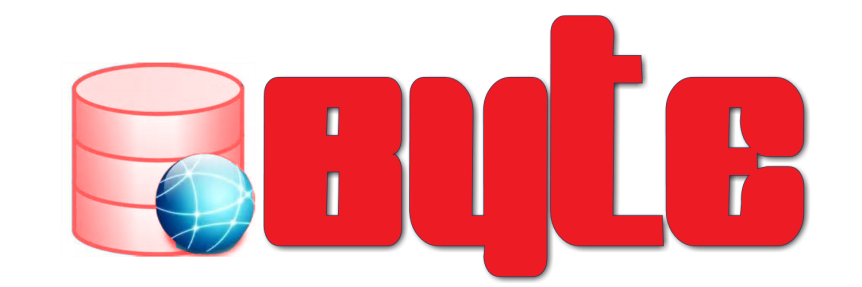 BYTE:
Tevékenységek, feladatok 1:HelyzetelemzésA társadalmi hatások vizsgálataEsettanulmányok, kedvező és kedvezőtlen hatásokA kedvező és kedvezőtlen hatások értékelése
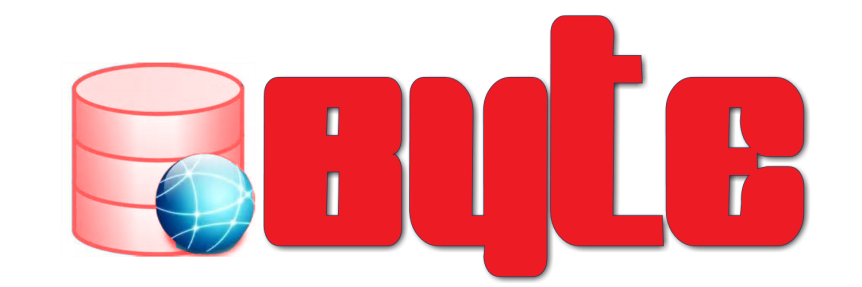 BYTE:
Tevékenységek, feladatok 2:Előretekintő értékelésLehetséges utak feltérképezéseA Big Data közösség!!!Az érintettek bevonása
Az első összefoglaló jelentés:
[Speaker Notes: Természetesen minden mindennel összefügg.]
Főbb megállapítások:
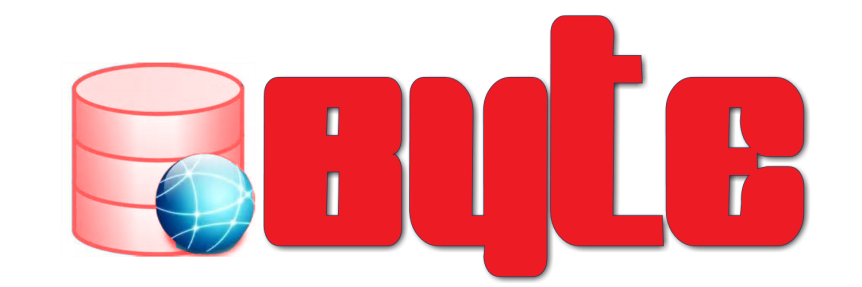 BYTE:
Fenntarthatóság. 
Közösségi finanszírozás?
Persze!
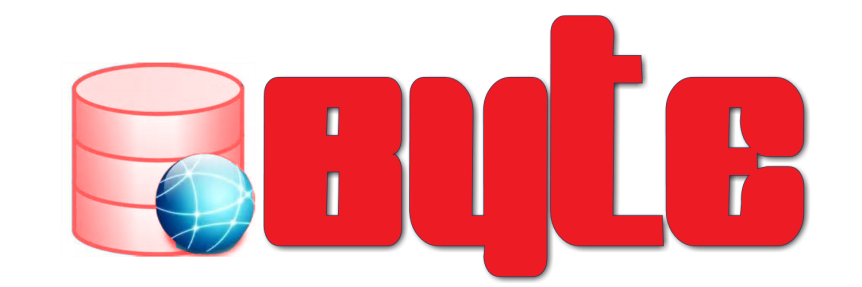 BYTE:
Kérdések? Megjegyzések?project@niif.hu
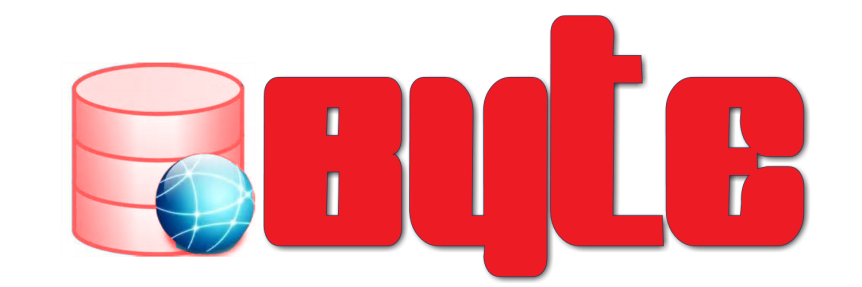 Köszönöm megtisztelő figyelmüket!